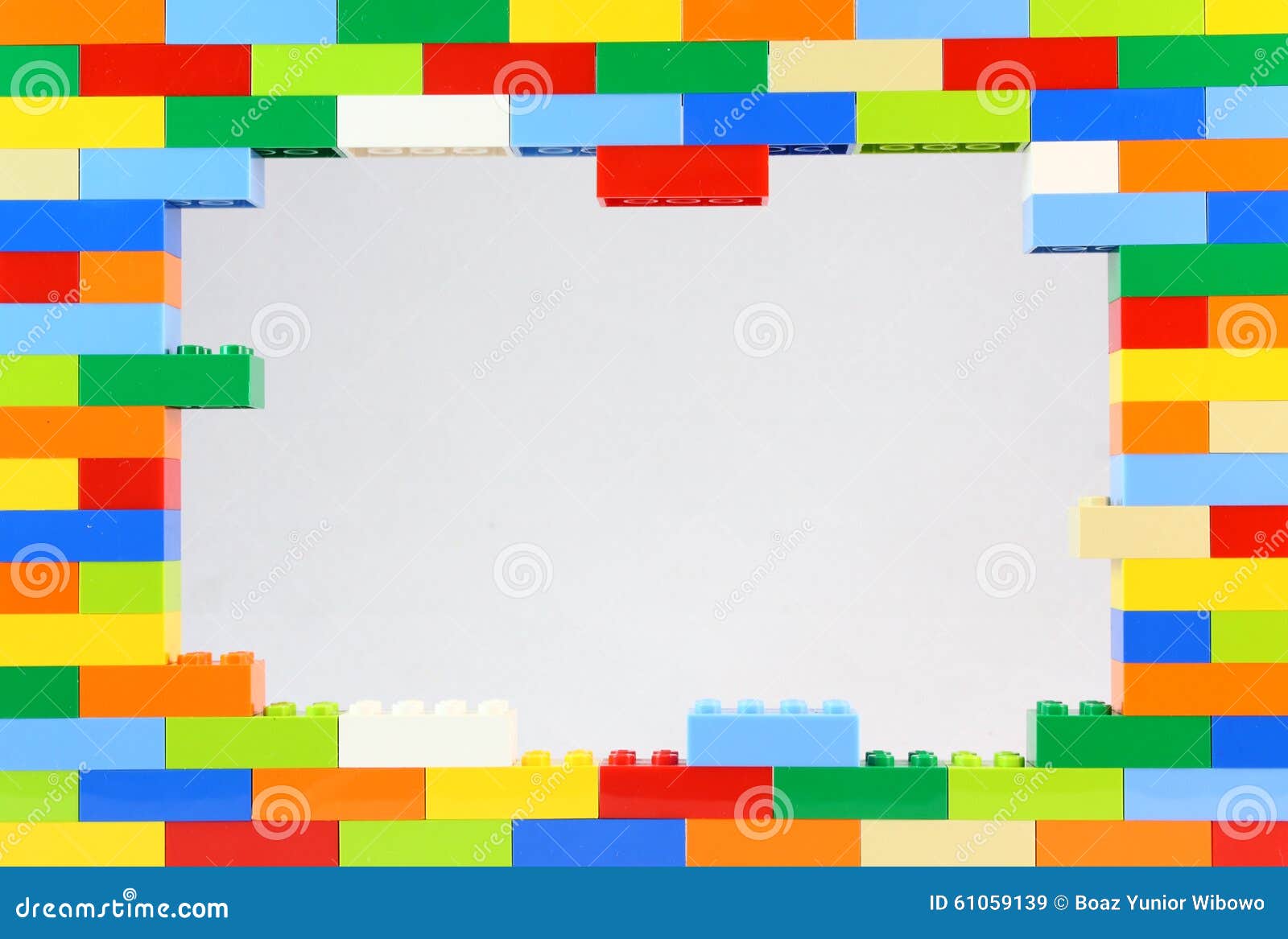 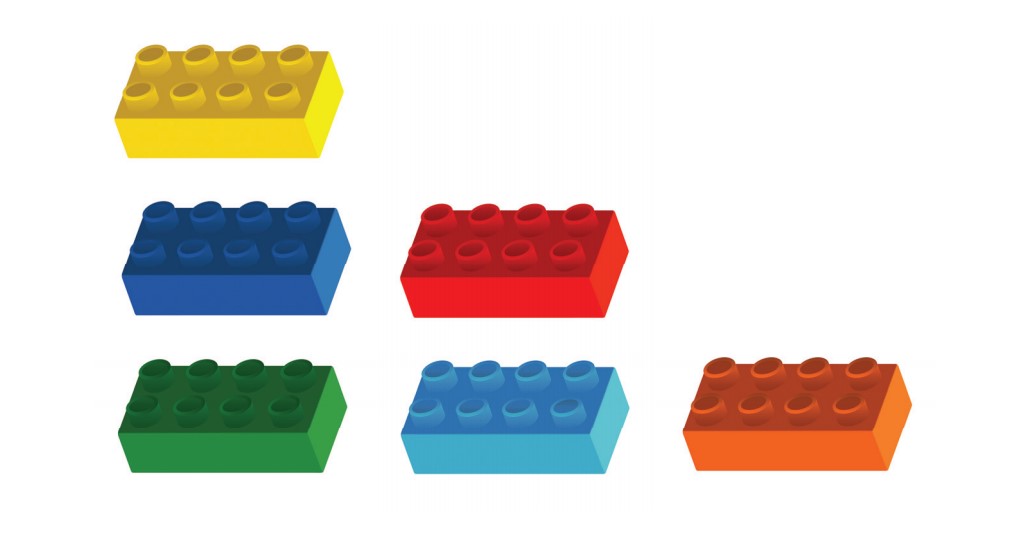 Обчисли
21+3
25
24
26
23
22
34
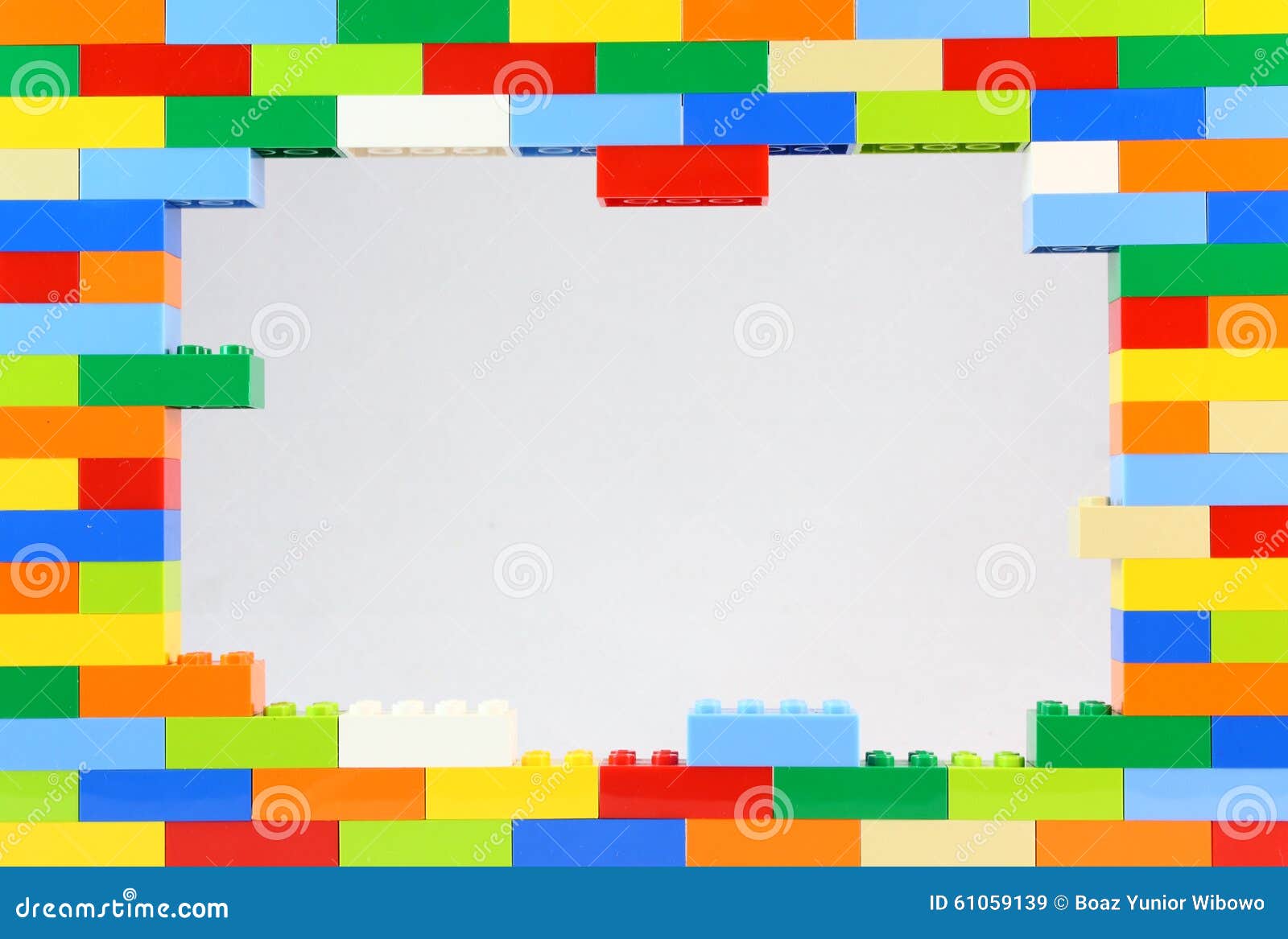 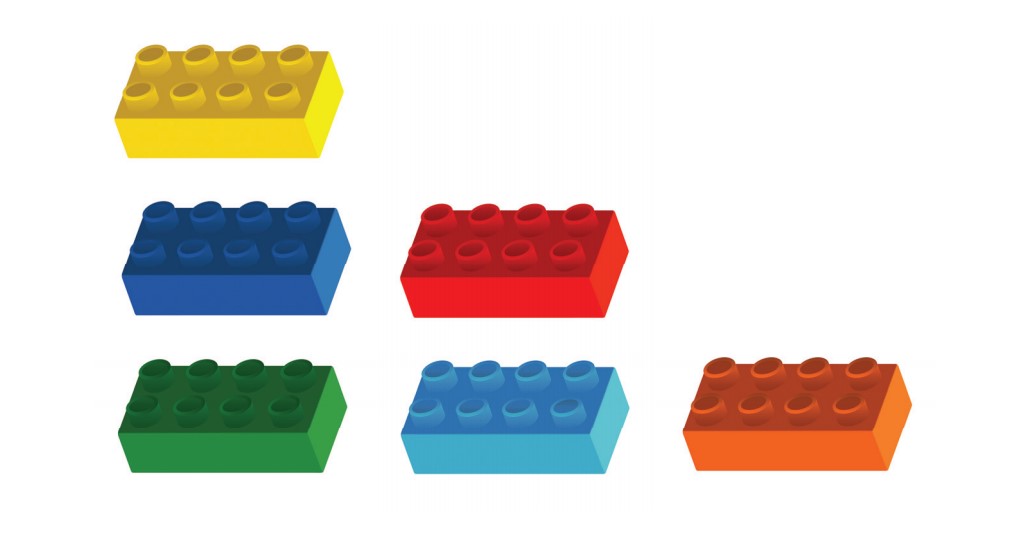 67
62+5
61
66
64
65
77
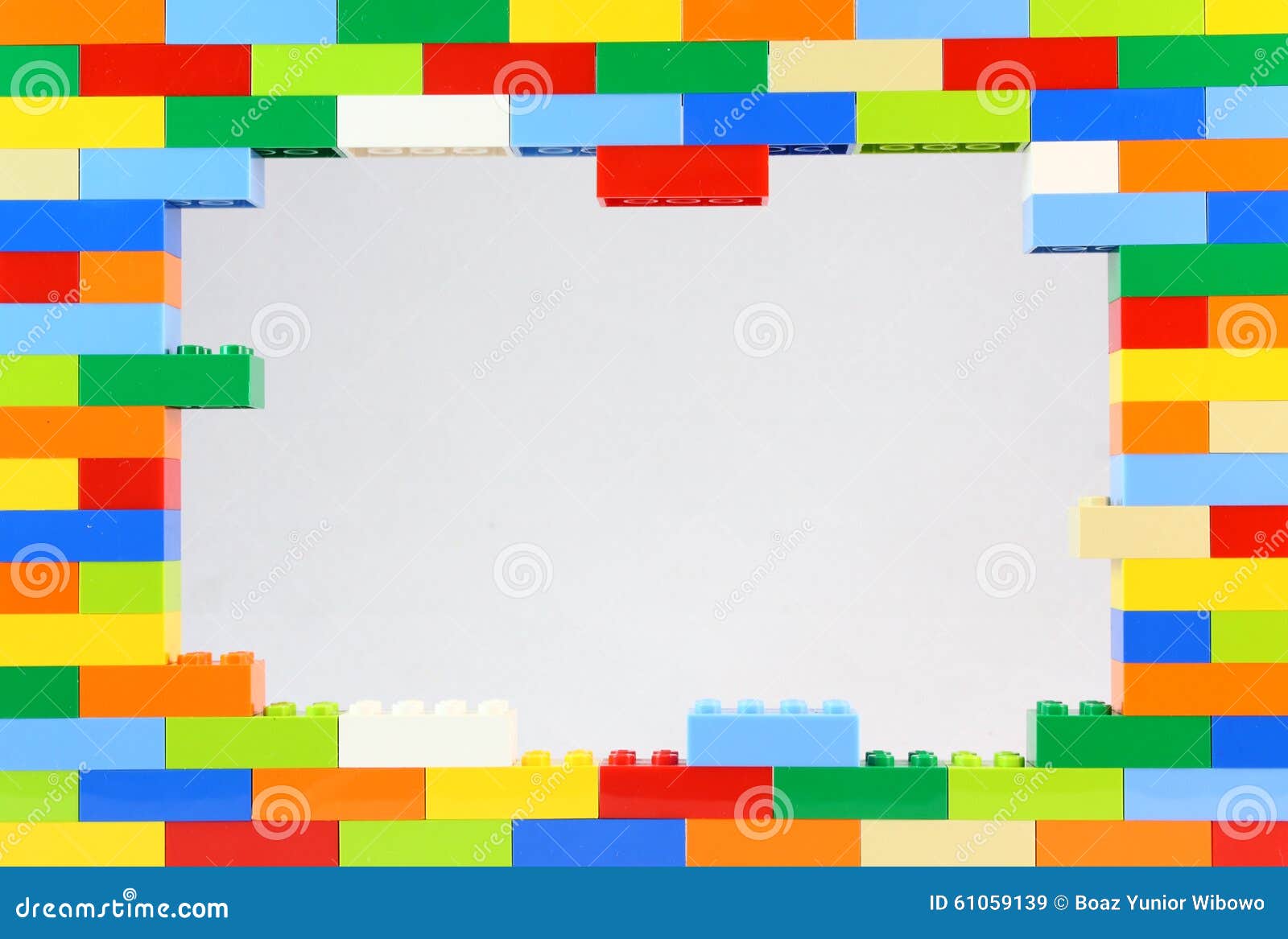 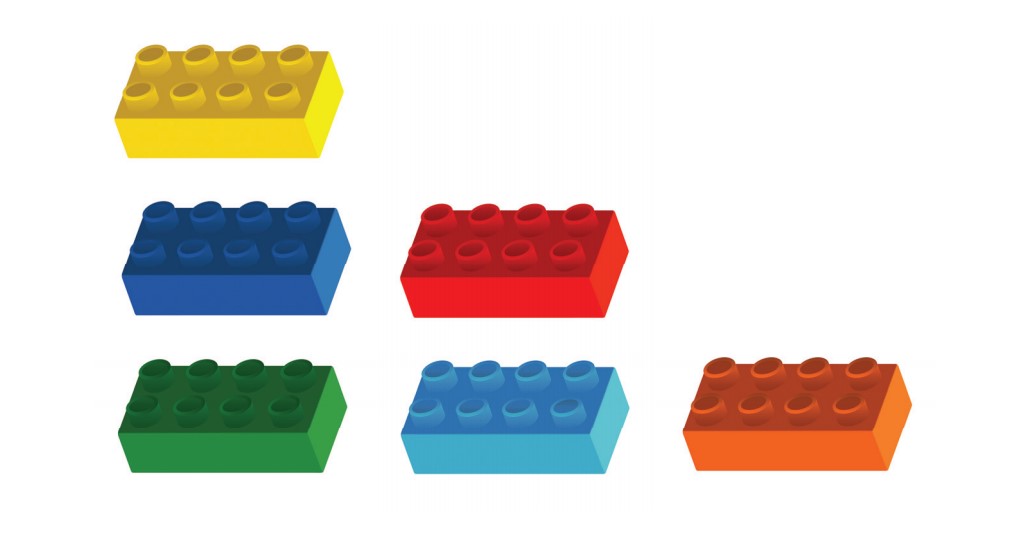 78-2
77
75
74
76
72
73
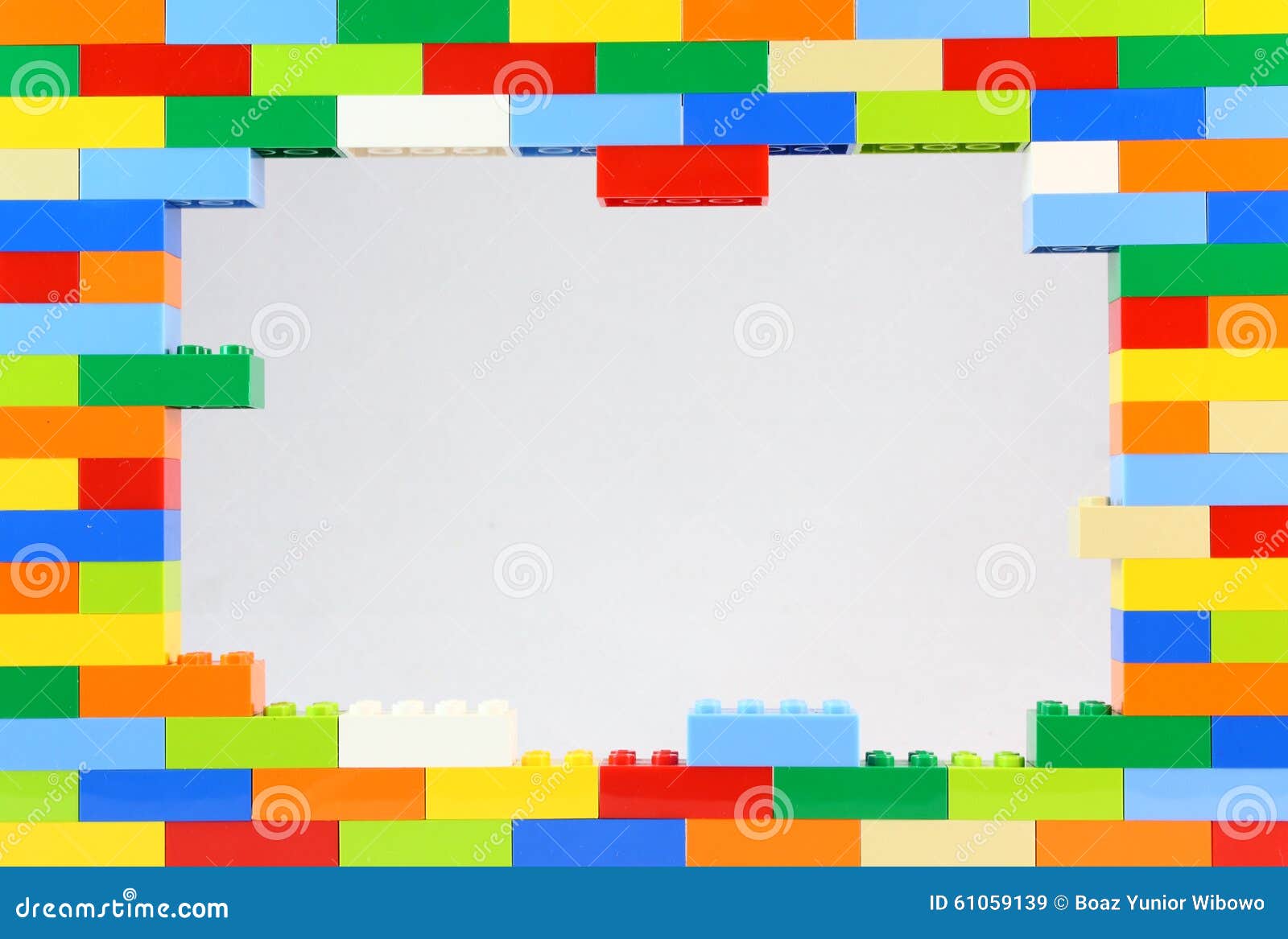 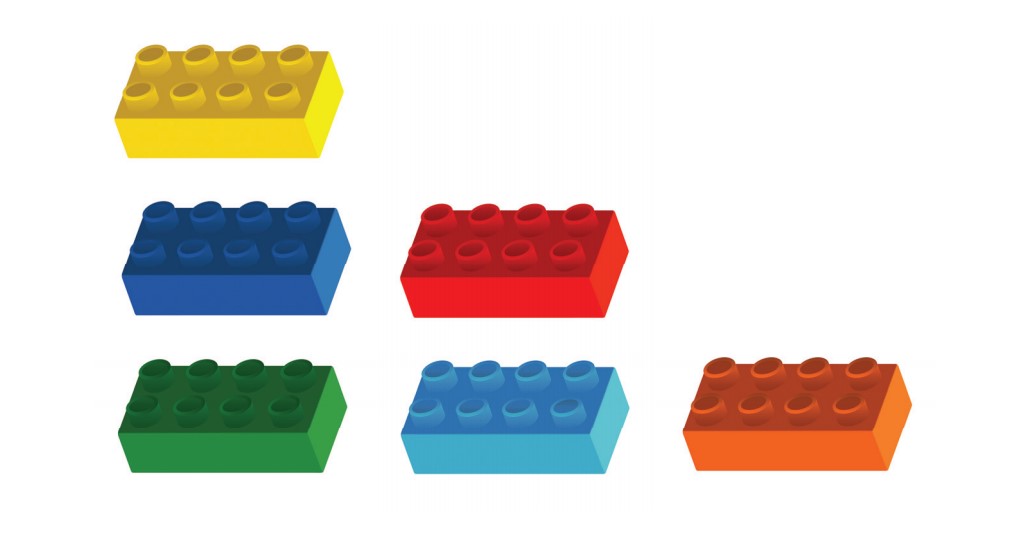 44+5
56
47
44
48
50
49
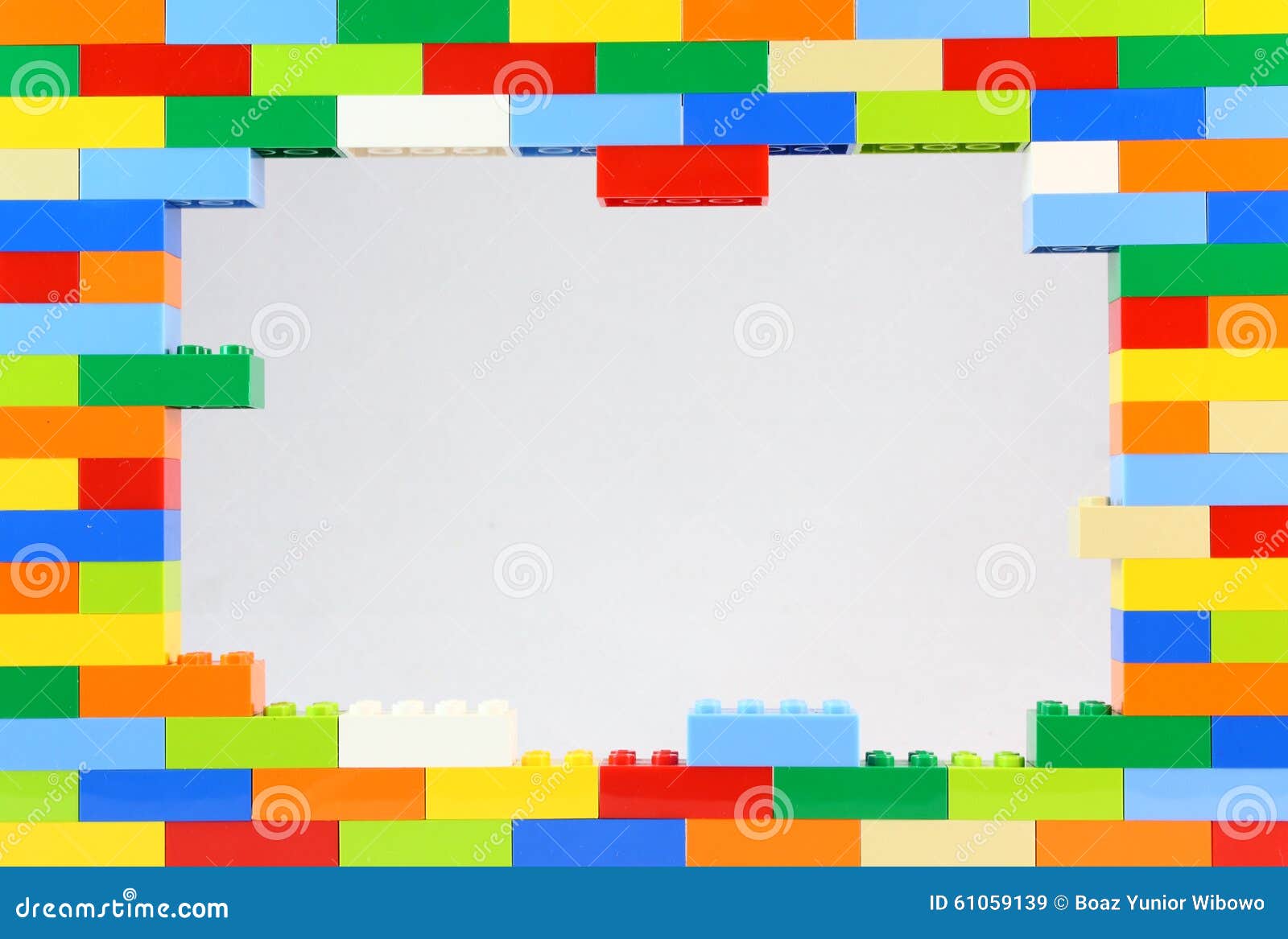 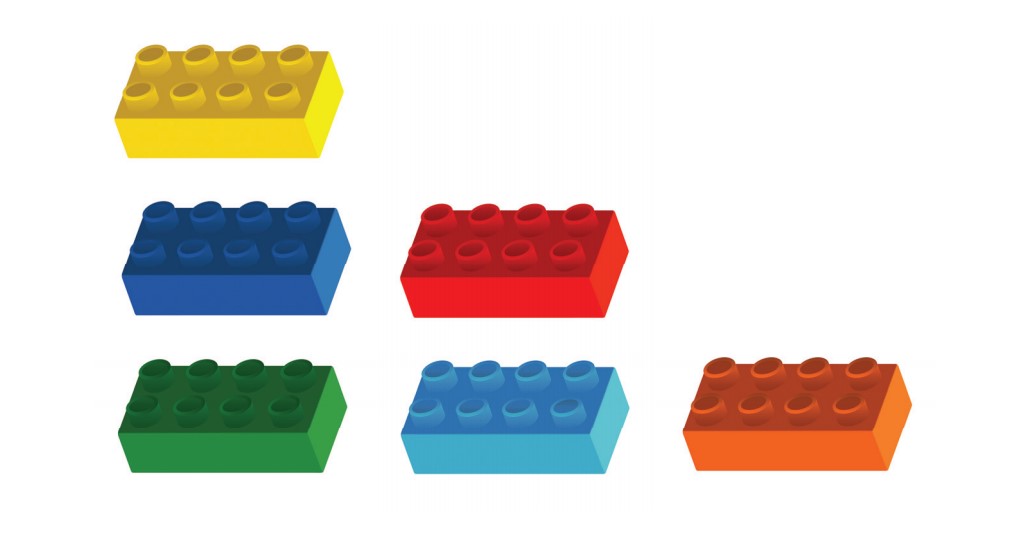 96-3
98
96
99
93
95
92
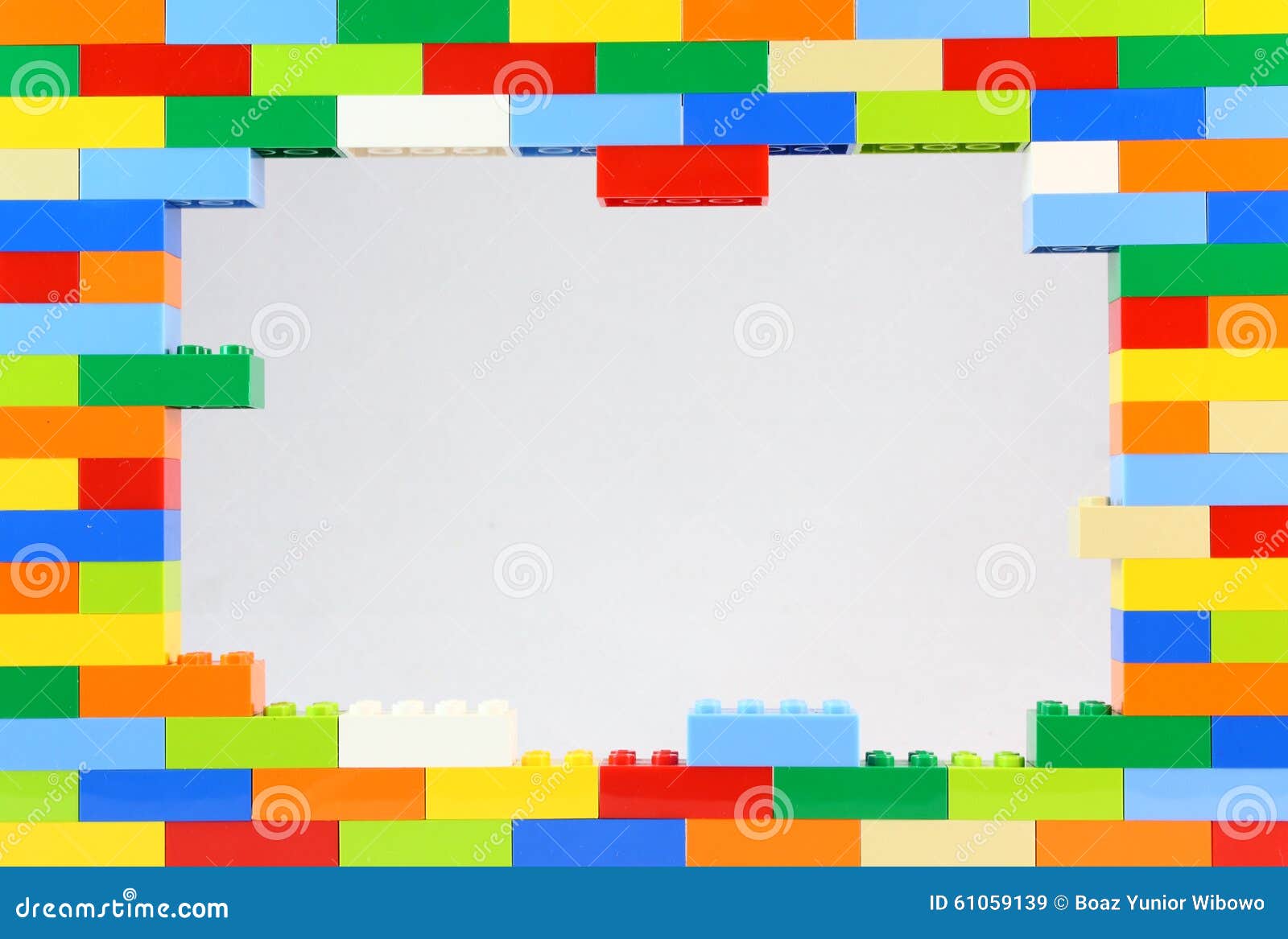 59-8
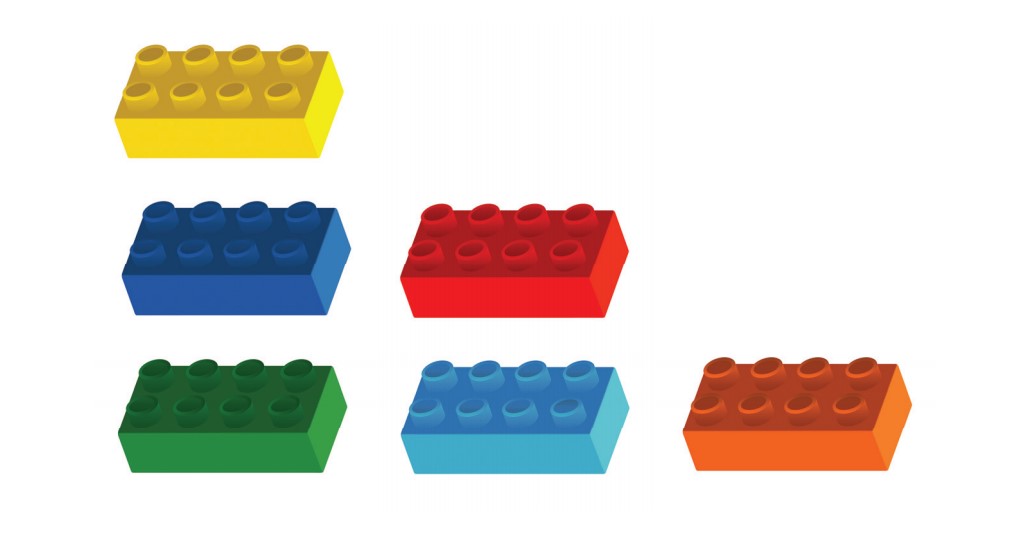 54
55
50
51
52
53